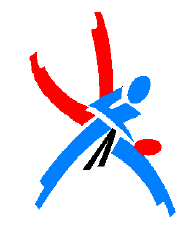 Stage National de RentréeMidi-Pyrénées
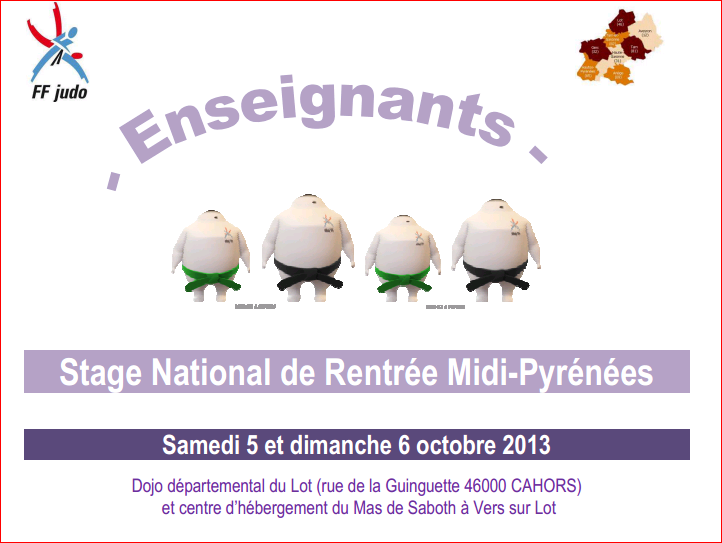 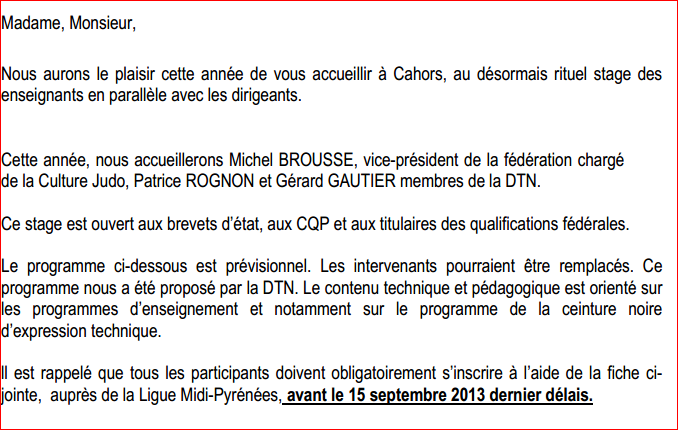 Programme du stage Enseignantssamedi 05/10             dimanche 06/10
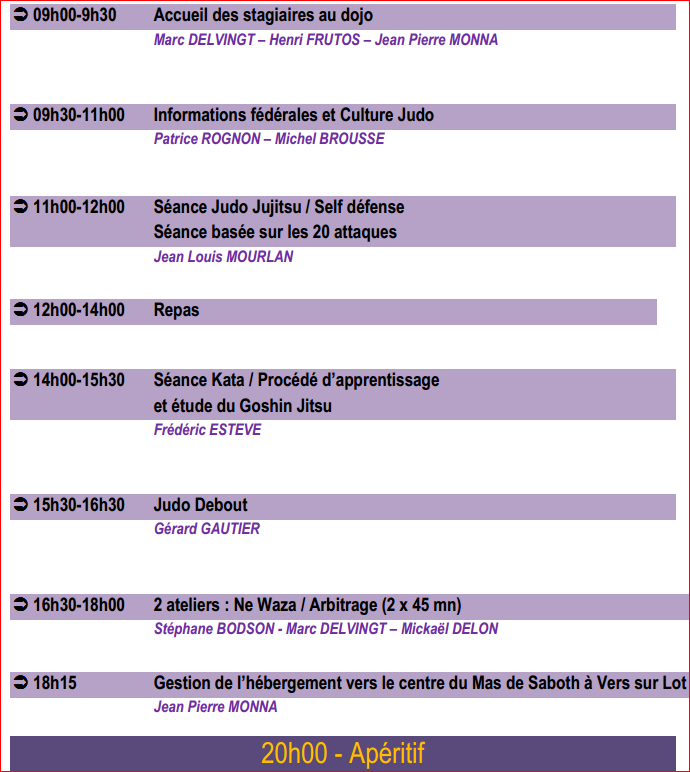 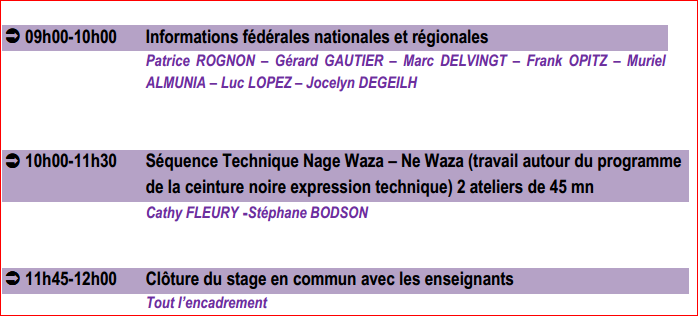 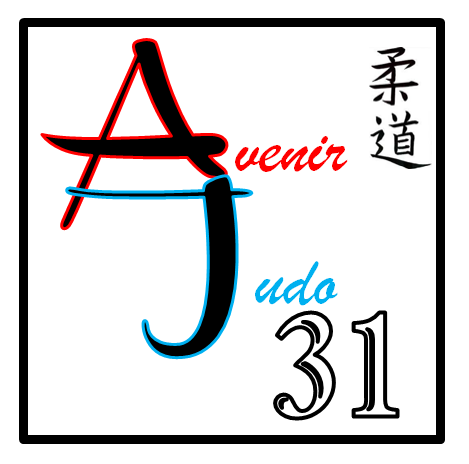 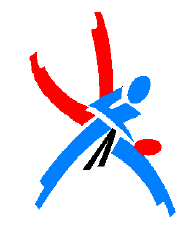 Stage National de RentréeMidi-Pyrénées
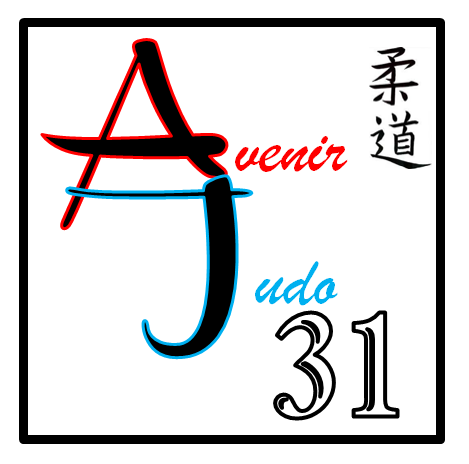 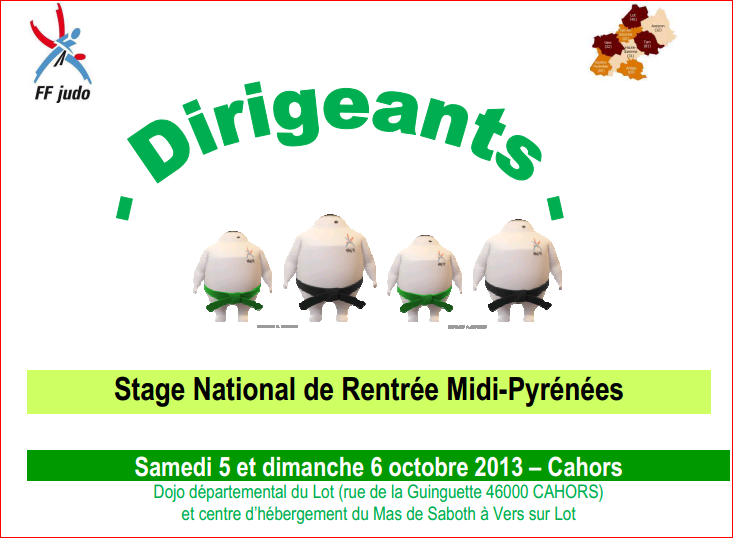 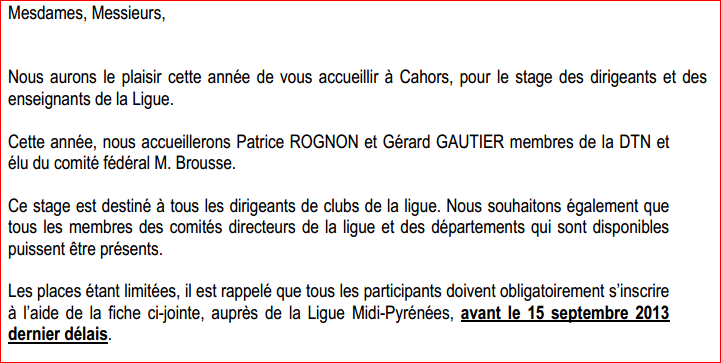 Programme du stage Dirigeantssamedi 05/10             dimanche 06/10
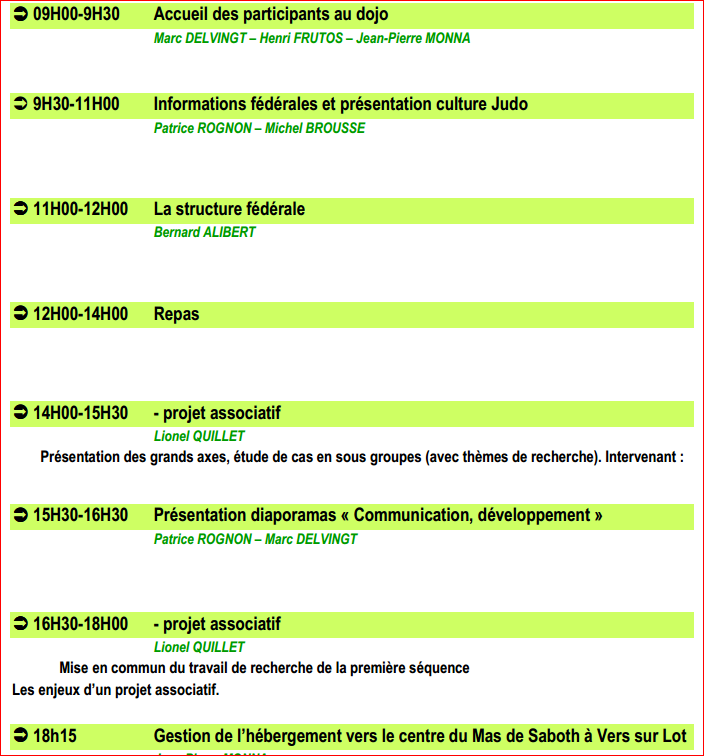 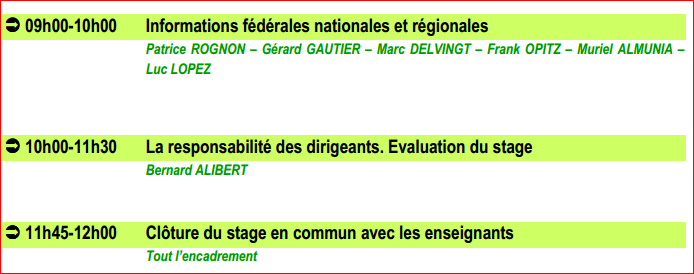 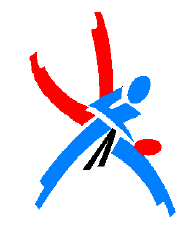 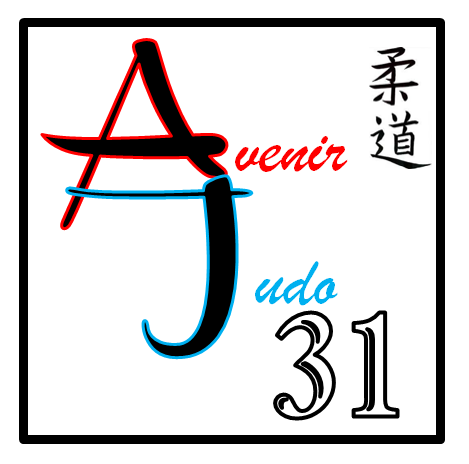